У4У.рф
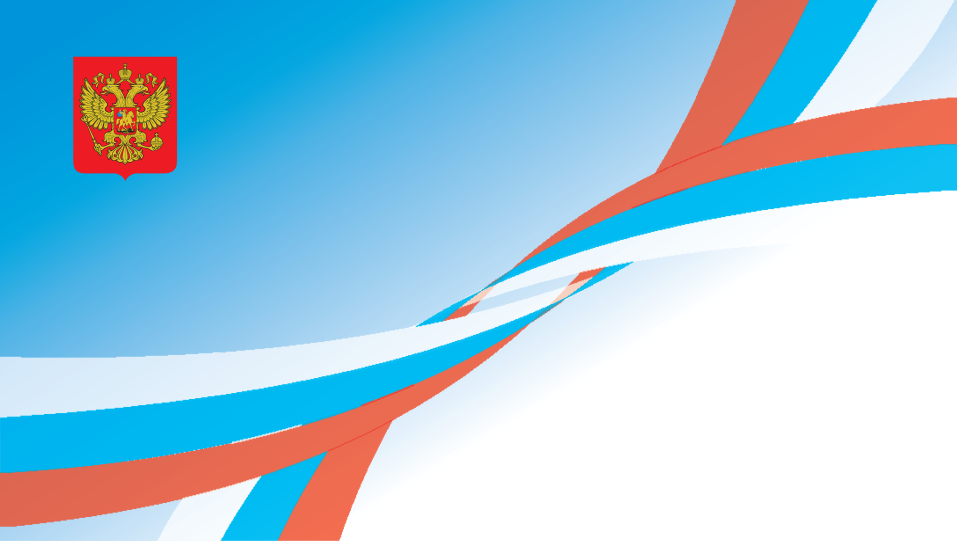 РОССИЯ, УСТРЕМЛЕННАЯ В БУДУЩЕЕ
Мы живем с Вами в великой стране !
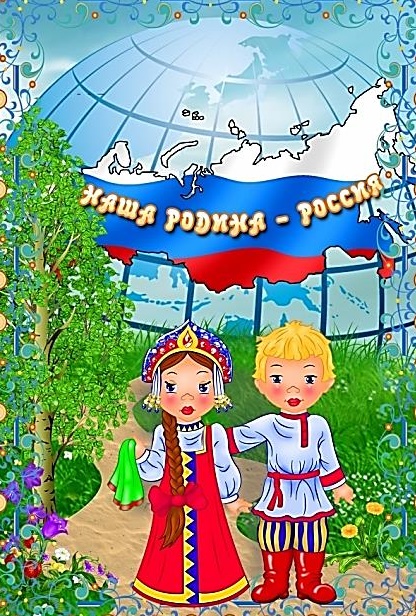 Живу в России, россиянин - я!
 Я это сознаю, горжусь я этим! 
Россия – это Родина моя! 
Она милее мне всех стран на свете!
 В России небо голубее, зеленей трава,
Здесь солнышко теплее греет!
 У человека Родина всегда одна, 
Поэтому и дорожим мы ею!
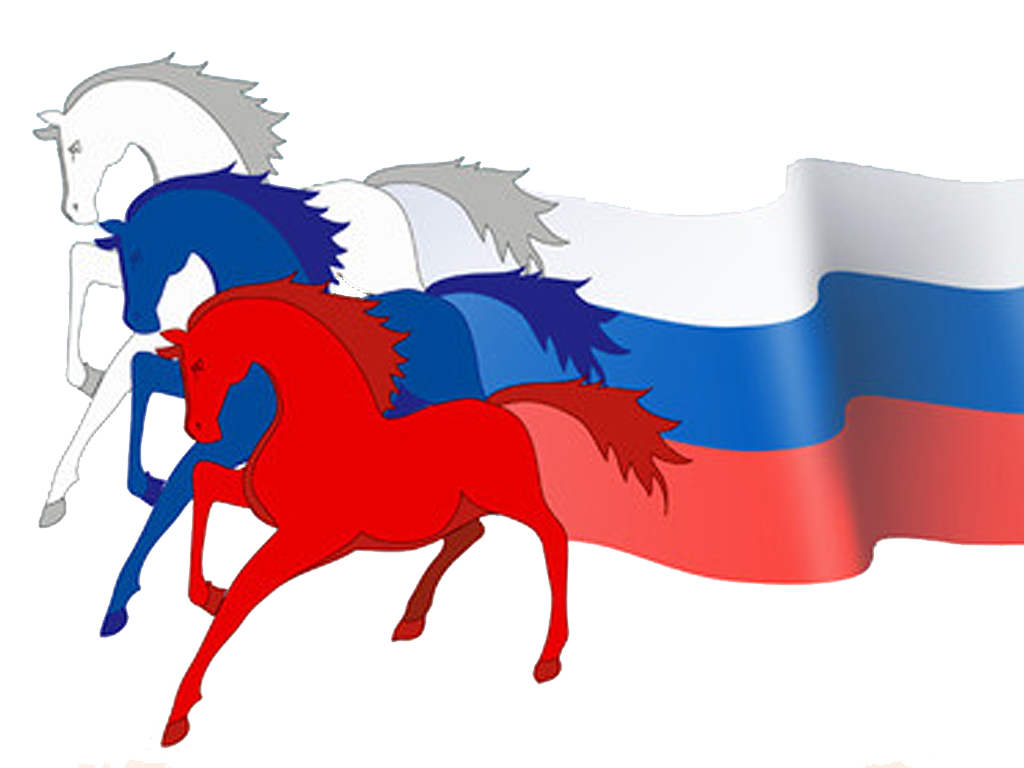 Древнерусское государство впервые упоминается в летописях 862 года, а значит ему исполнилось в 2017 году 1154 года. Если вопрос касается современной России, то дата основания Российской Федерации 25 декабря 1991 года
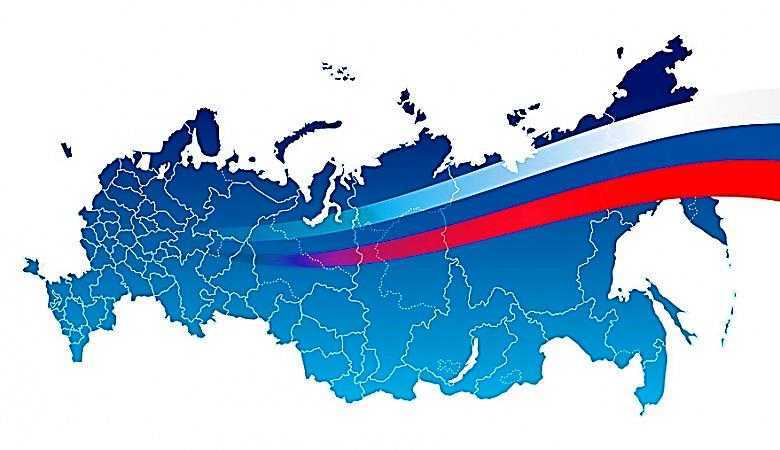 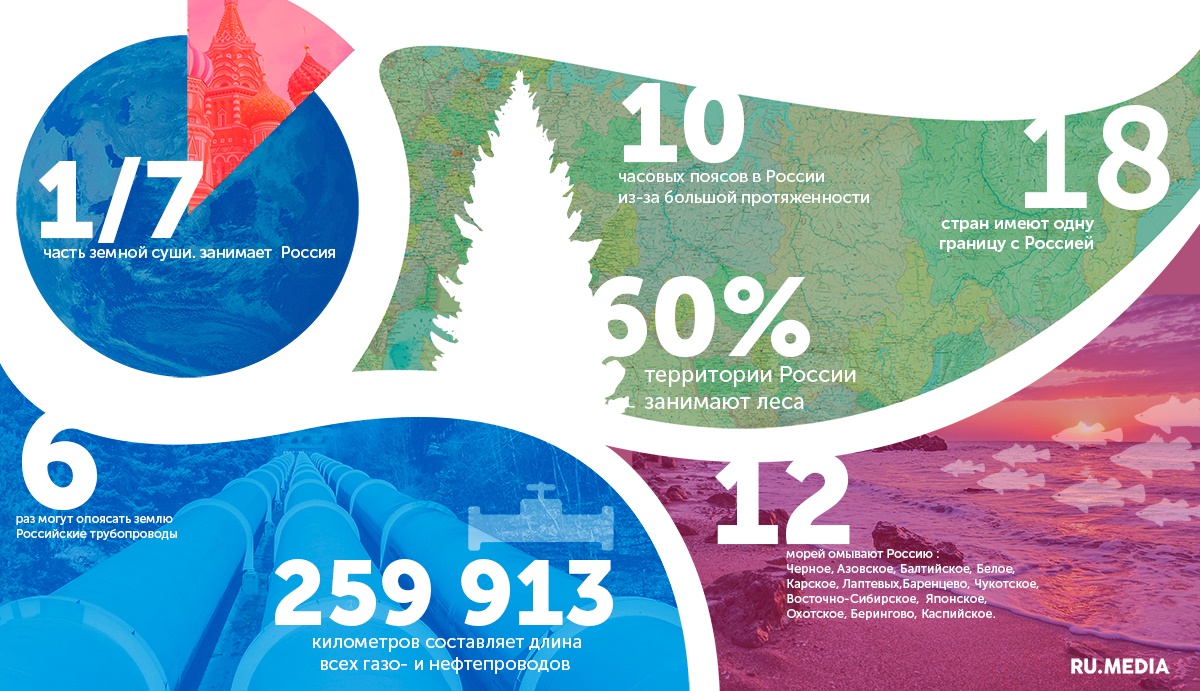 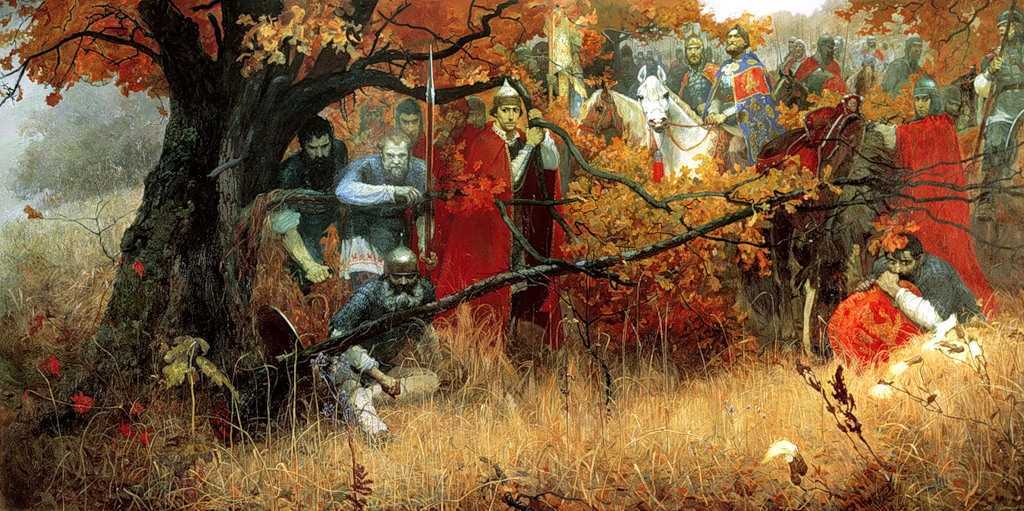 Россия – страна с богатейшей историей, 
традициями и очень талантливым народом
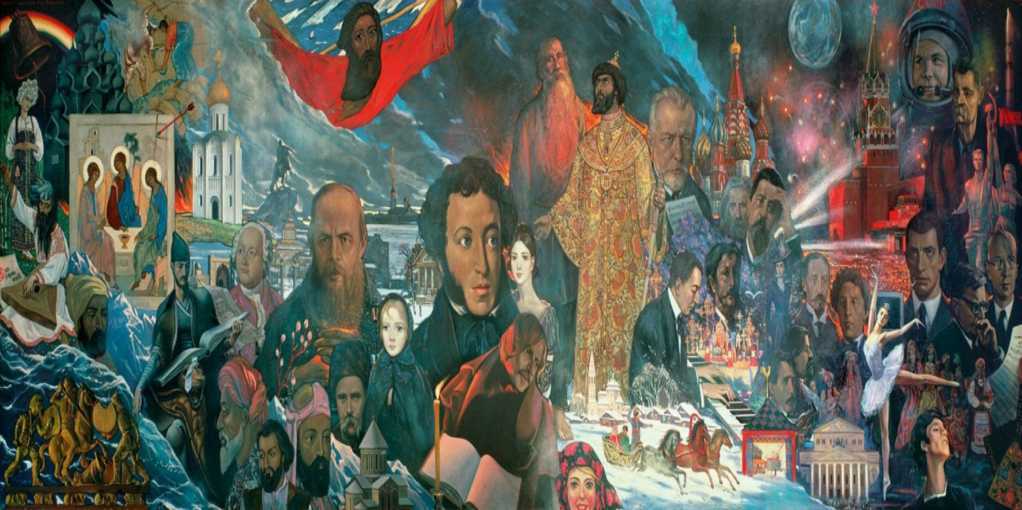 Россия – страна культурных людей, которые знают и понимают искусство. Бессмертная жизнь творений Рублева, Пушкина, Достоевского, Чайковского, Шишкина, Левитана и многих других
талантливых людей сопровождается поистине всенародной любовью и славой.
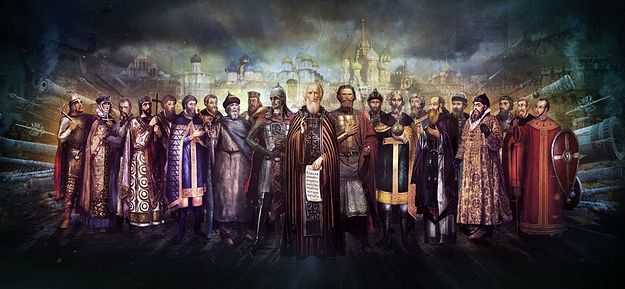 Россия – страна великих полководцев, защитников родной земли, патриотов. Навечно вписаны в историю
их имена: Сергий Радонежский, Дмитрий Донской, Александр Невский, Минин и Пожарский
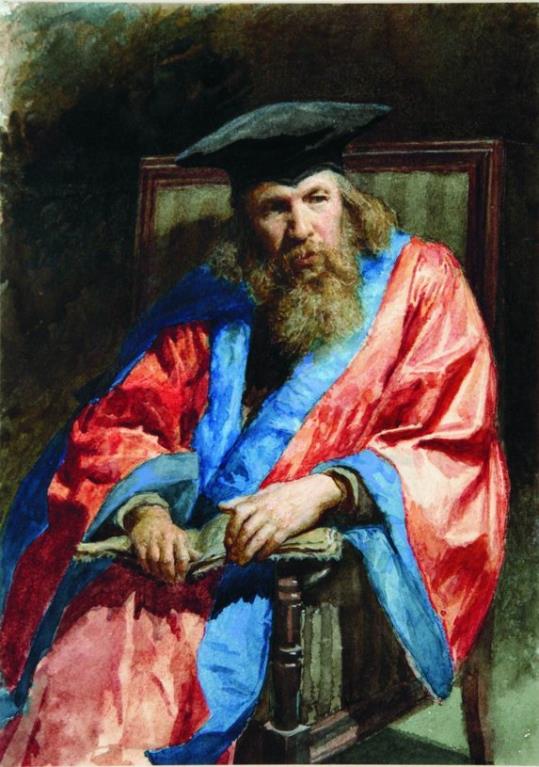 Россия – страна образованных людей,
выдающихся ученых, которые совершили
великие научные открытия. Это Циолковский, Менделеев, Попов,
Бехтерев ,Королев и многие другие.
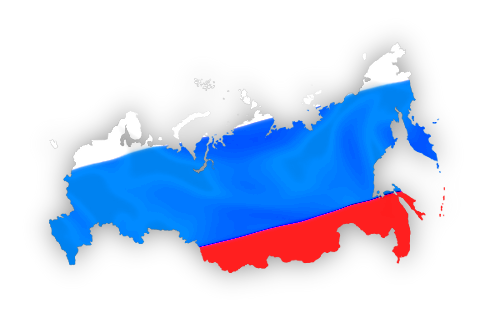 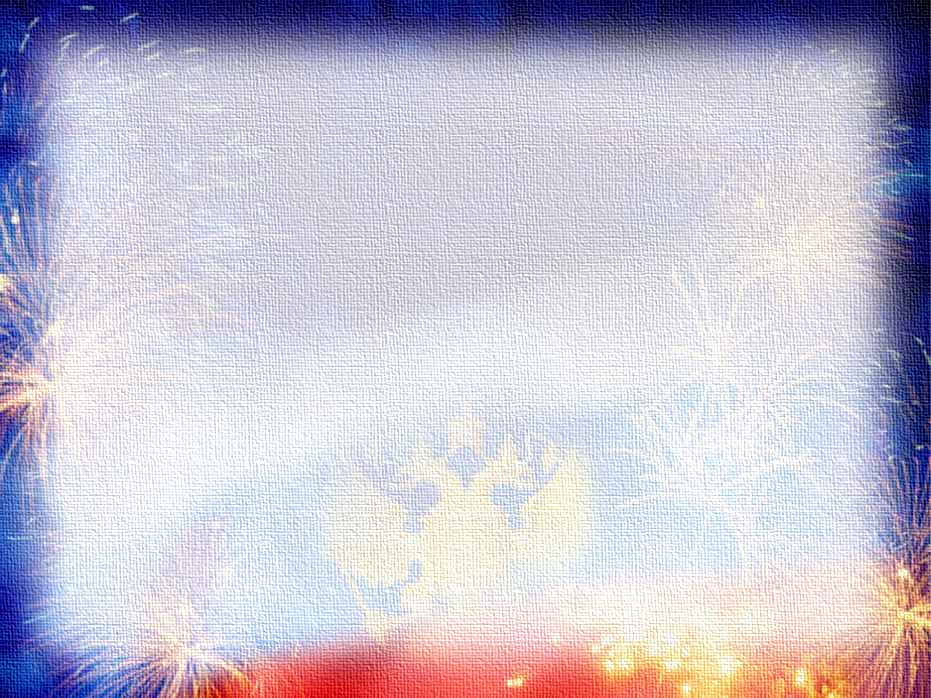 Самая большая площадь территории



Самая большая в мире площадь тундры, тайги, вечной мерзлоты, арктических земель


Самая большая в мире площадь лесов и чернозёмов
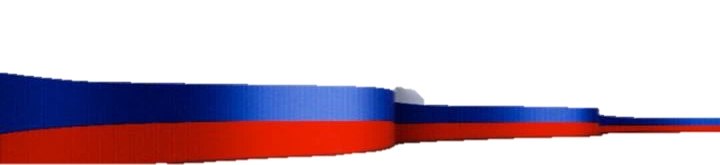 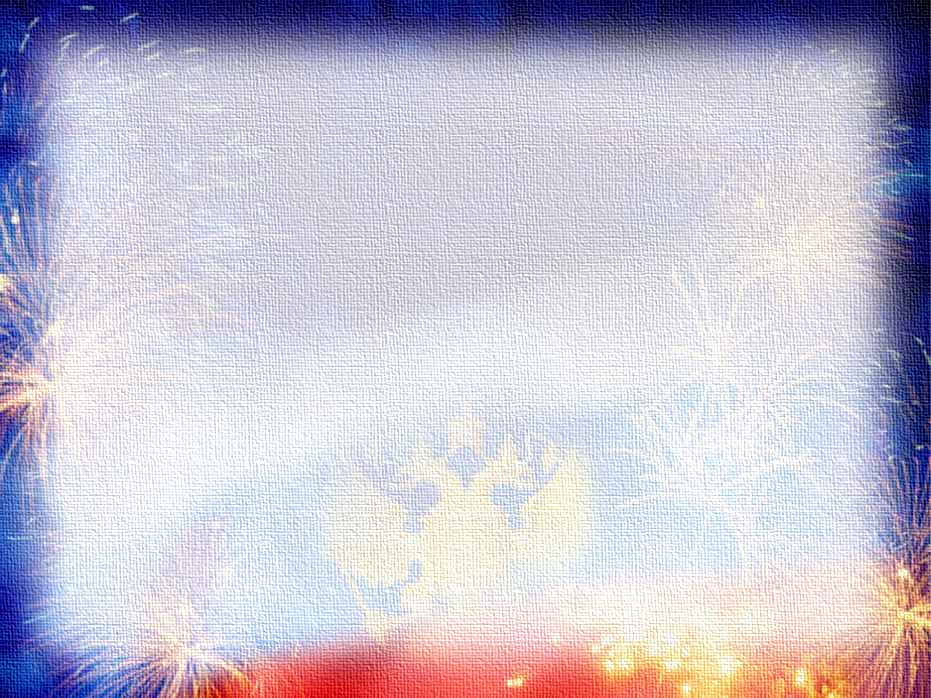 1 место в мире по добыче нефти
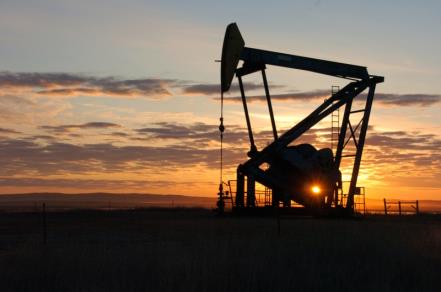 Добыча нефти и производство нефтепродуктов всегда было приоритетным направлением в отечественной экономике. К началу нынешнего десятилетия российские нефтяники вышли на высокие темпы добычи нефти – более 10 млн баррелей в сутки. В сфере нефтедобычи, таким образом, Российская Федерация обеспечила себе звание крупнейшего производителя, заняв к 2013 году первое место в мире.
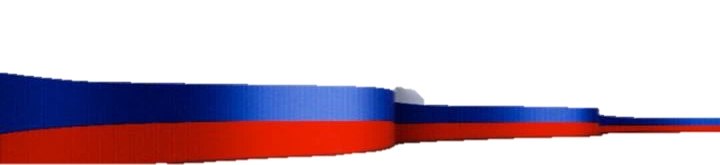 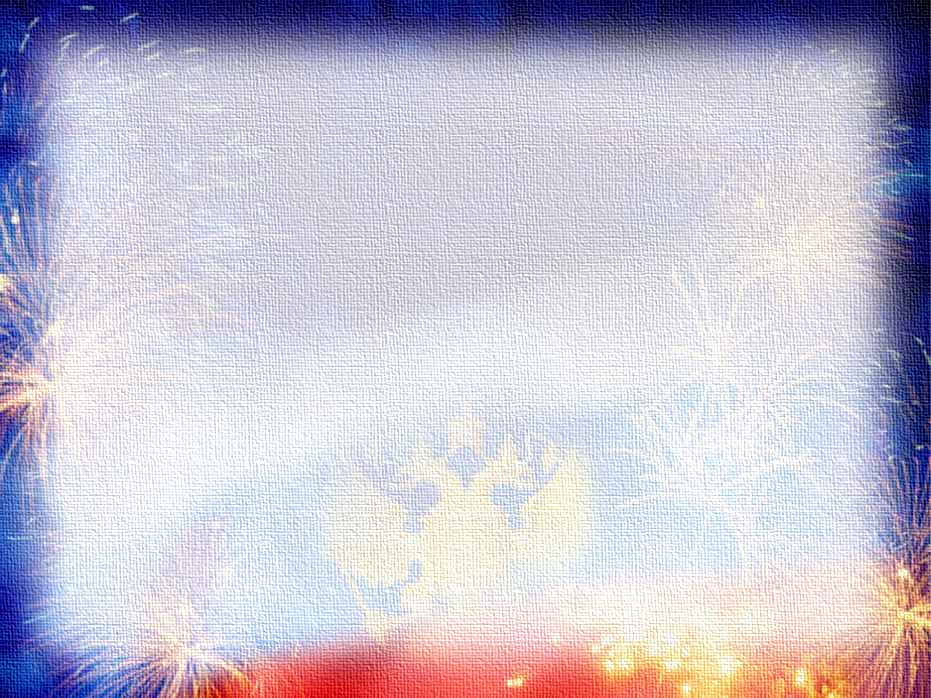 Самый большой в мире ледокольный флот, также единственный атомный ледокольный флот в мире. 
Самая протяжённая в мире сеть электрифицированных железных дорог. 
Первое место по количеству телевизионных станций. 
Первое место в Европе по числу пользователей интернета. 
Крупнейшая энергосистема в мире. 
Первое место в мире по количеству ядерных боеголовок.
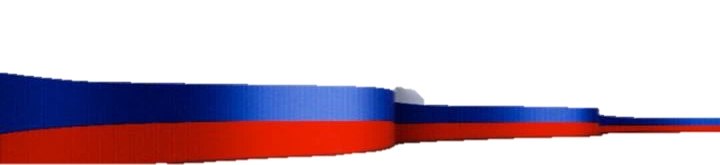 1 место в мире по запасам питьевой воды и лесным ресурсам
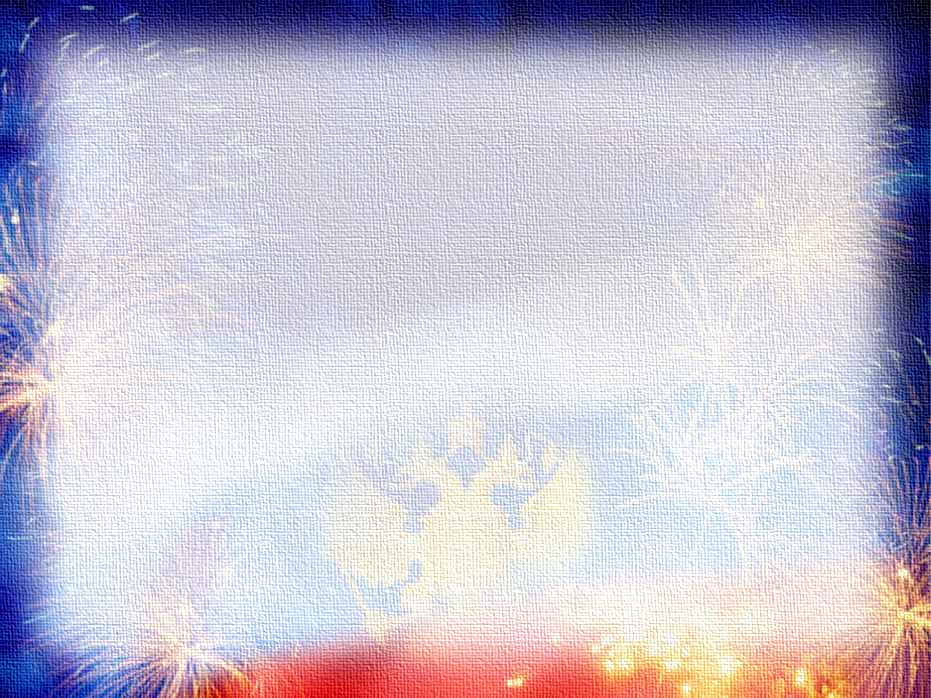 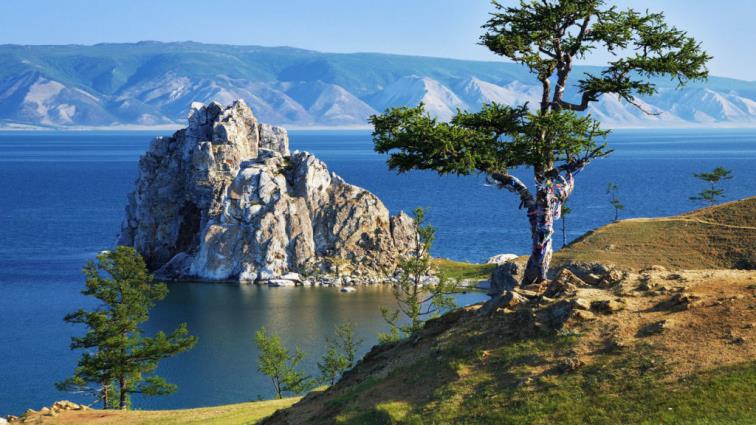 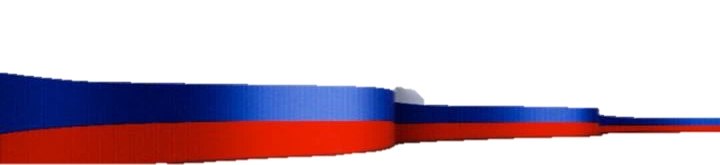 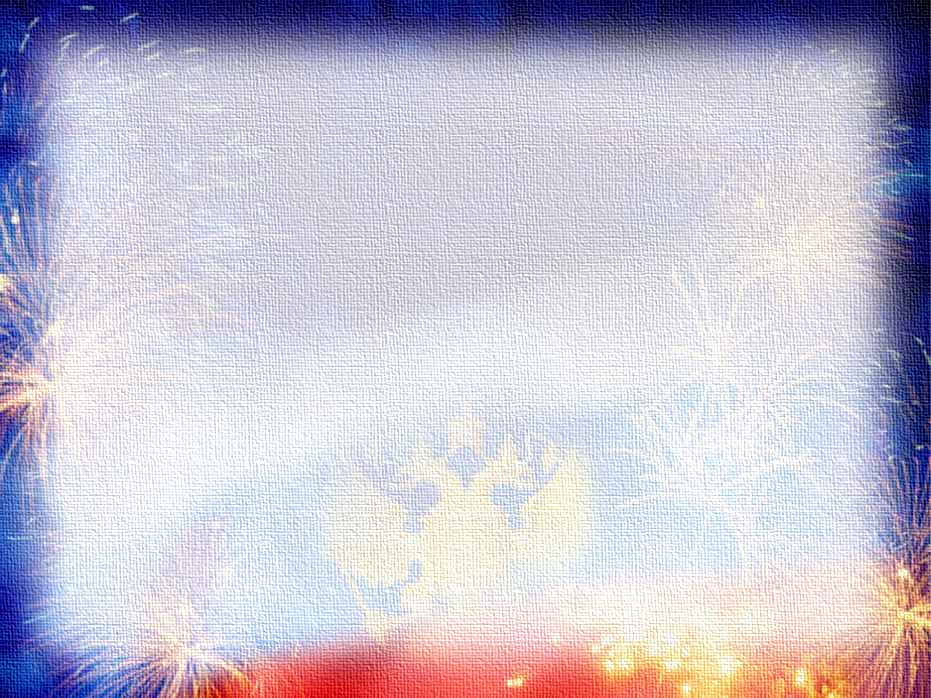 1 место в мире по производству ржи, ячменя, сахарной свеклы, подсолнечника, гречихи, смородины, малины
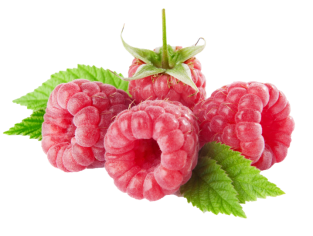 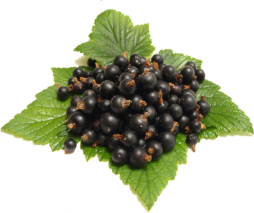 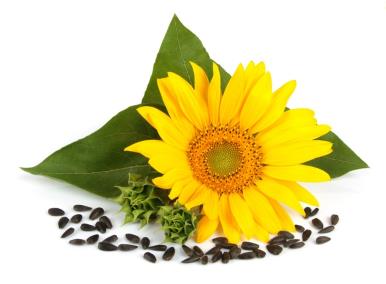 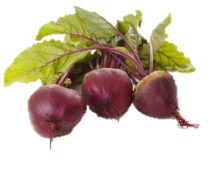 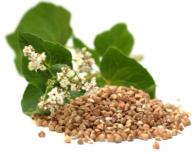 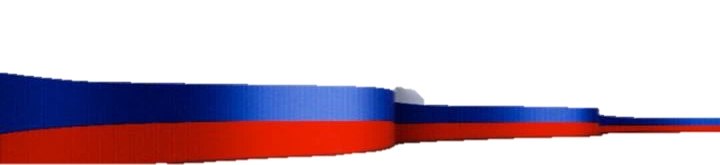 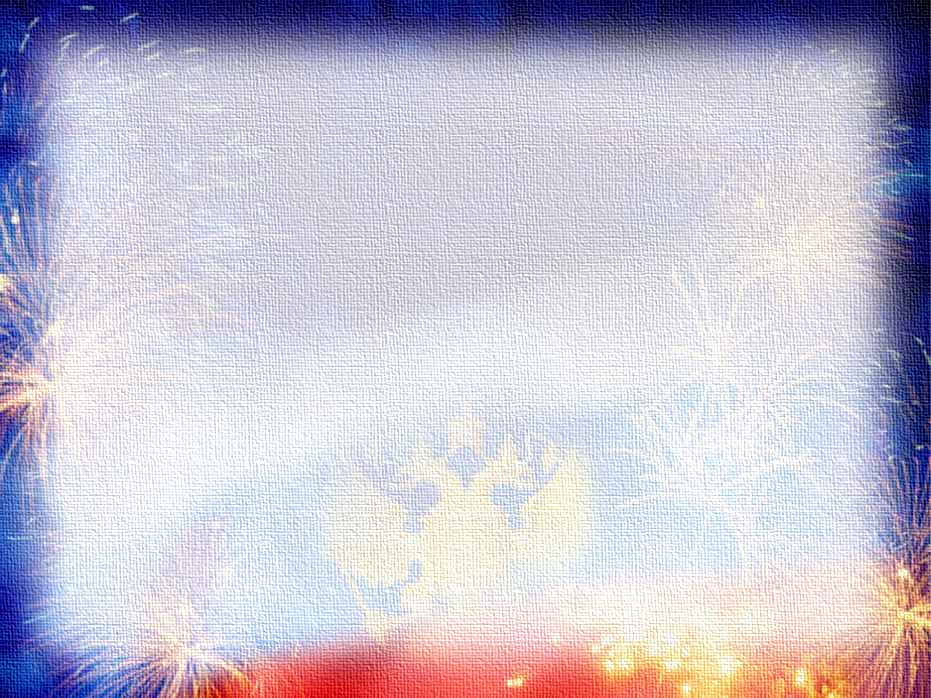 Атомная отрасль
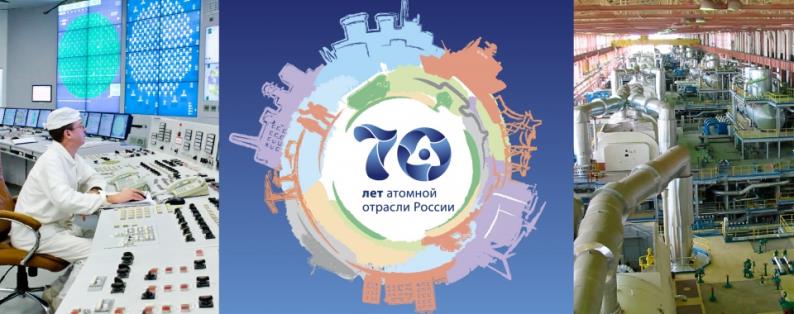 В атомной отрасли Россия считается мировым лидером по уровню научных и технических разработок, связанных с проектированием реакторов, а также по разработке ядерного топлива. Атомные энергетические установки отечественного производства считаются в мире одними из самых надежных и безопасных. Спрос на продукцию атомной промышленности неуклонно растет, что делает эту отрасль одной из наиболее перспективных в стране.
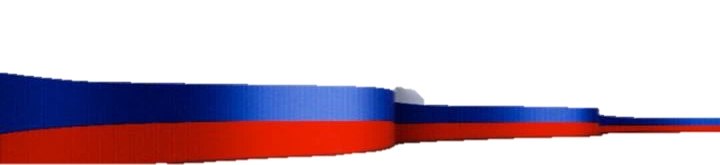 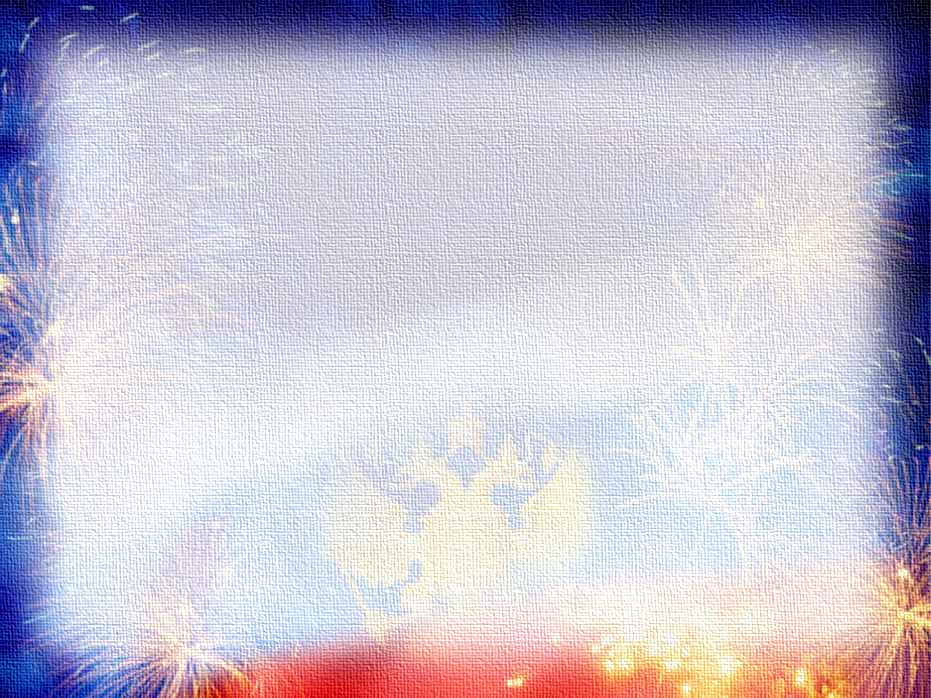 Космическая отрасль
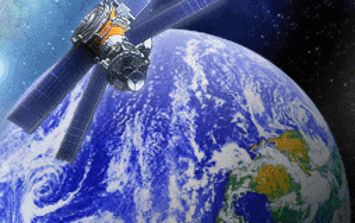 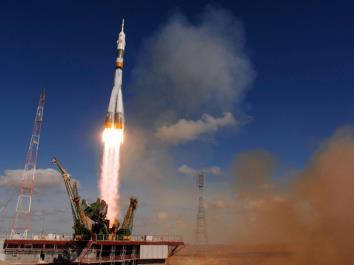 Очень прочное положение Российская Федерация занимает в области освоения космического пространства. В России действует концепция развития космической отрасли, рассчитанная на несколько десятилетий вперед.
- Единственный в мире плавучий космодром 
- Единственная в мире страна, владеющая технологиями создания быстровозводимых радиолокационных станций (РЛС) для отслеживания стартов ракет.
- Первое место по количеству ежегодных космических запусков
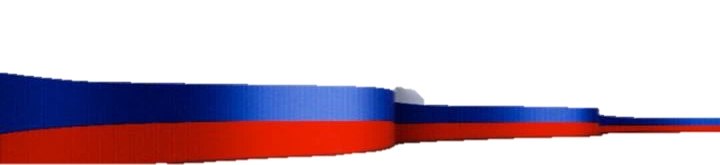 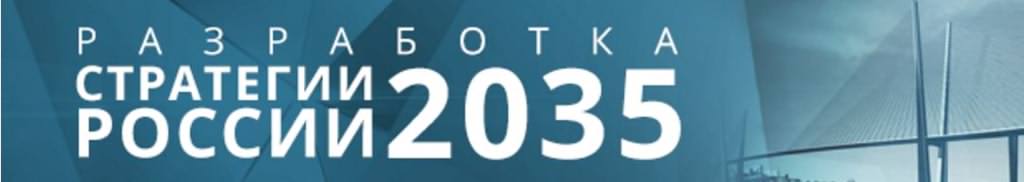 Правительство России разрабатывает социально-экономическую стратегию развития страны до 2035 года
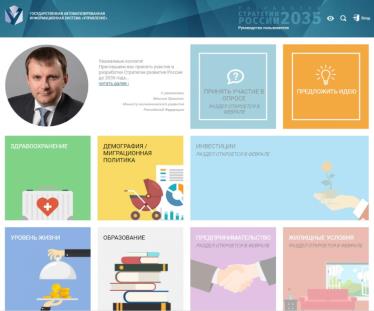 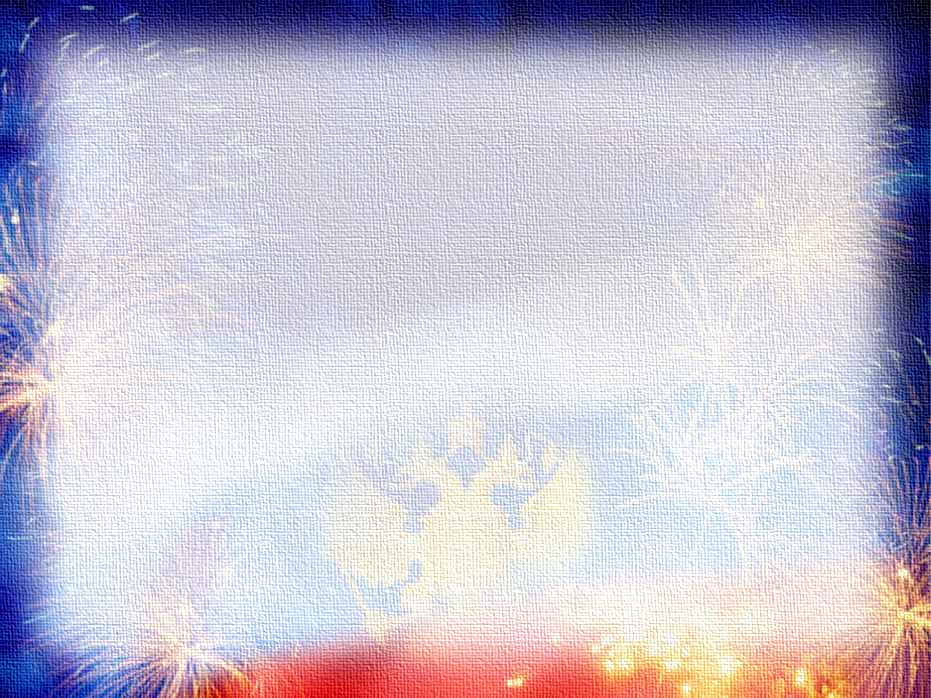 Задание «Гордость России»
Среди массы букв, найдите термины, которыми может гордиться наша страна, в том числе и мы
Олваицовпаигербрпкаиоцпнгимнрапуцарцпутингпвурцйисофлагтовлнгцакремльвырпапдмоскваироукпркосмосенуцграцнефтьзуцапитсшцракетаркуцкгрелесирцпиможивотныеирцкурбайкалищсьгагаринргоцоудпушкинишу
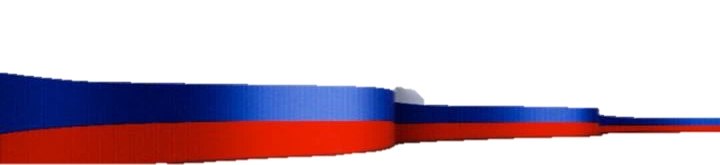 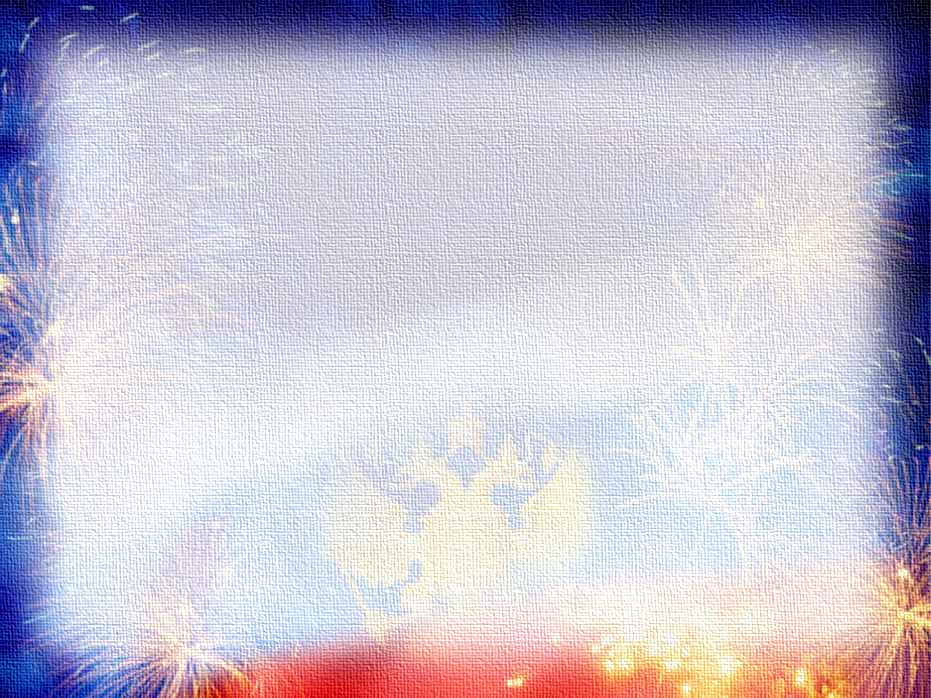 Задание «Гордость России»
Олваицовпаигербрпкаиоцпнгимнрапуцарцпутингпвурцйисофлагтовлнгцакремльвырпапдмоскваироукпркосмосенуцграцнефтьзуцапитсшцракетаркуцкгрелесирцпиможивотныеирцкурбайкалищсьгагаринргоцоудпушкинишу
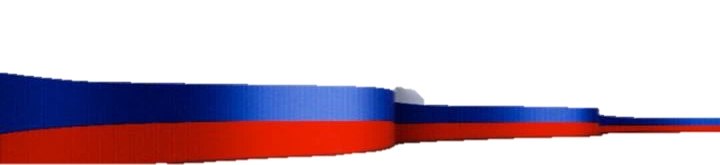 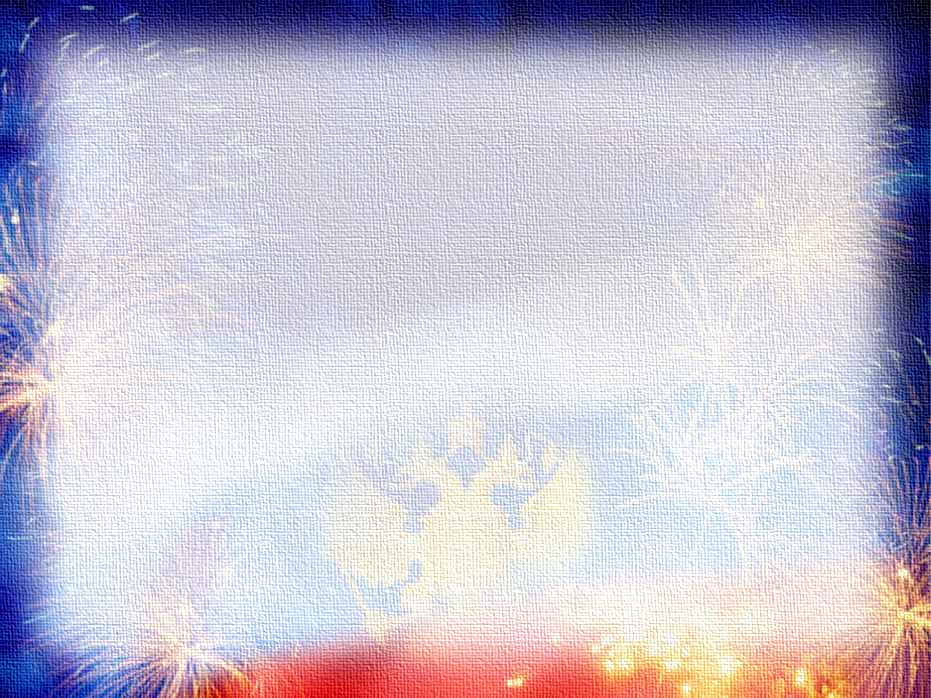 Сегодня вы – дети, сидящие за партами, а завтра – вы - врачи, музыканты, программисты, учителя, военные, инженеры.
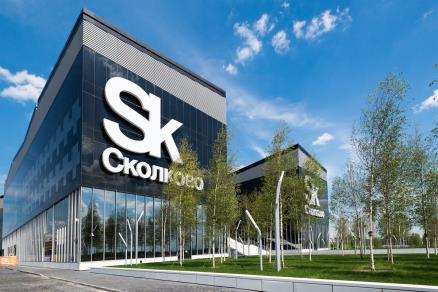 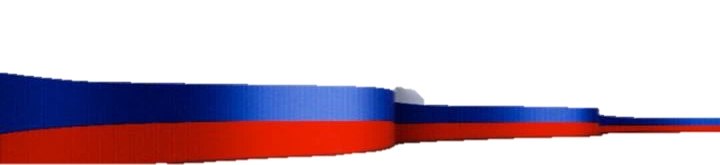 Какой будет наша планета???
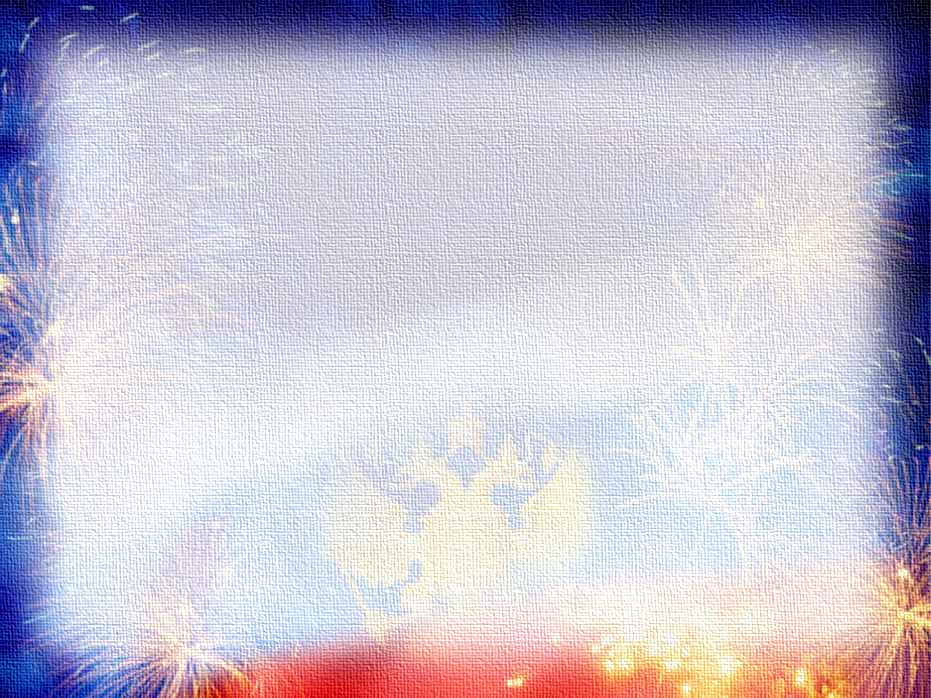 Именно Вам жить в стране будущего. Вы-основа нашего государства.
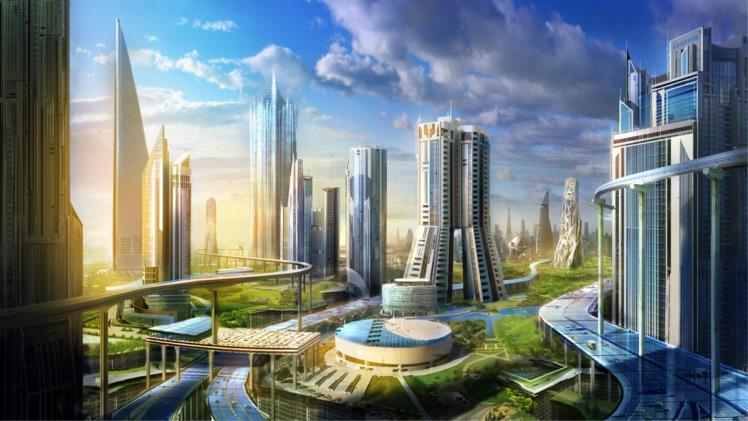 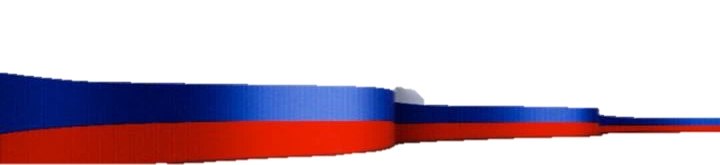 К новым свершениям, новым победам, к новым знаниям!!!